Semantic Social Analytics and Linked Open Data Cloud
Gerasimos Razis1,  Ioannis Anagnostopoulos1,
 Michalis Vafopoulos2 

1Computer Science and Biomedical Informatics Dpt. University of Thessaly
{razis, janag}@dib.uth.gr

 2Software and Knowledge Engineering Laboratory 
NCSR “Demokritos” 
 vafopoulos@gmail.com
Contents
What is Influence Tracker (IT)?
www.influencetracker.com
Semantification of  Twitter
Questions Part 1
From Open Data to Linked Data
Benefits of publishing Linked Data
Questions Part 2
Conclusions
InfluenceTracker.com
The user can discover various characteristic of a Twitter Account (as provided by Twitter API)

Aims to provide
adaptable Influence Metric of Twitter accounts (last 100 tweets)
social analytics, real-time statistics, diagrams, etc.
direct comparison among multiple accounts 



it:Influence = function (activity, social degree, social diffusion/ack)
Followers / Following
Tweeting / Re-tweet rate, reply rate
h-index of retweeted / favorited messages
@TimBerners_Lee (1)
Social Analytics(1/2)
Social Analytics(2/2)
www.InfluenceTracker.com
Rating of Influence Metric of  Twitter accounts

Real-time rating of Influence Metric and other social analytics

Analysis and comparison of characteristics of Twitter accounts using diagrams/figures

Evolution of these characteristics

InfluenceTracker Ontology: Semantification of Twitter
Semantifying the Twitter
How can we exploit all this information ?

How can we provide meaningful questions ? and…

How can we receive combined information provided by Twittersphere ?

… or by other sources ?
Questions
Q1.1: What URLs are related with @SMAPinfo ?

Q1.2: Can you find the top-10 influential users that tweeted the hashtag #breaking?

Q1.3: Can you find the similar users (in terms of content) of  @BarackObama?
Questions
Q1.1: What URLs are related with @SMAPinfo ?

Q1.2: Can you find the top-10 influential users that tweeted the hashtag #breaking?

Q1.3: Can you find the similar users (in terms of content) of  @BarackObama?
Question 1.1 (IT ontology)
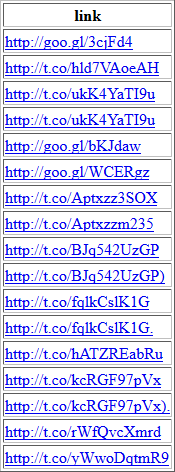 Questions
Q1.1: What URLs are related with @SMAPinfo ?

Q1.2: Can you find the top-10 influential users that tweeted the hashtag #breaking?

Q1.3: Can you find the similar users (in terms of content) of  @BarackObama?
Question 1.2 (IT ontology)
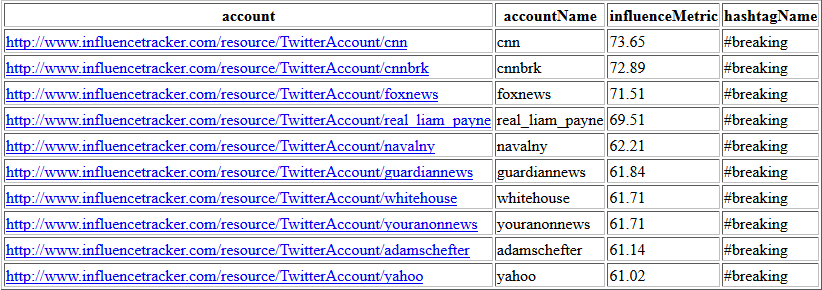 Questions
Q1.1: What URLs are related with @SMAPinfo ?

Q1.2: Can you find the top-10 influential users that tweeted the hashtag #breaking?

Q1.3: Can you find the similar users (in terms of content) of  @BarackObama?
Question 1.3 (IT ontology)
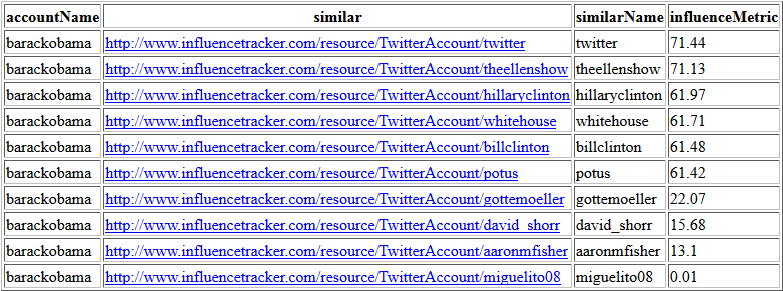 From Open Data to Linked Data
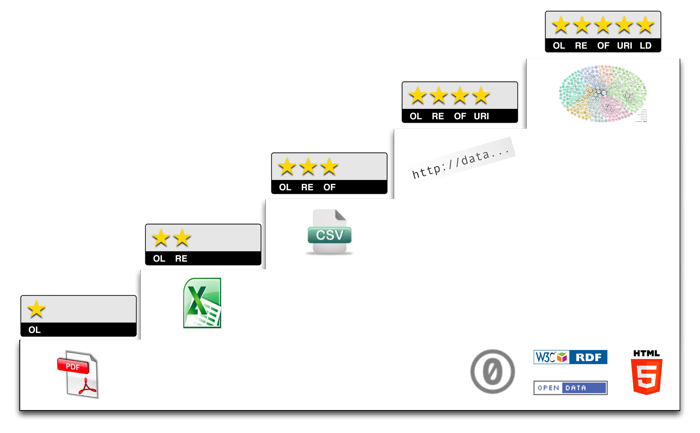 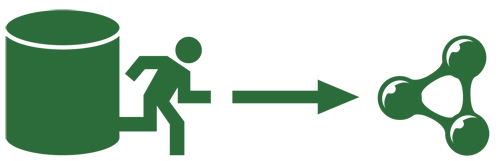 RDF/S
csv, xml, json
excel
pdf, image
5 ★ Open Data
http://5stardata.info
Publishing IT data as Linked Data
InfluenceTracker Data
RDF Standards  4 Stars

InfluenceTracker Data + DBpedia Data
Linked Data  5 Stars

Associate IT Twitter Accounts URIs with DBpedia URIs
@TimBerners_Lee (2)
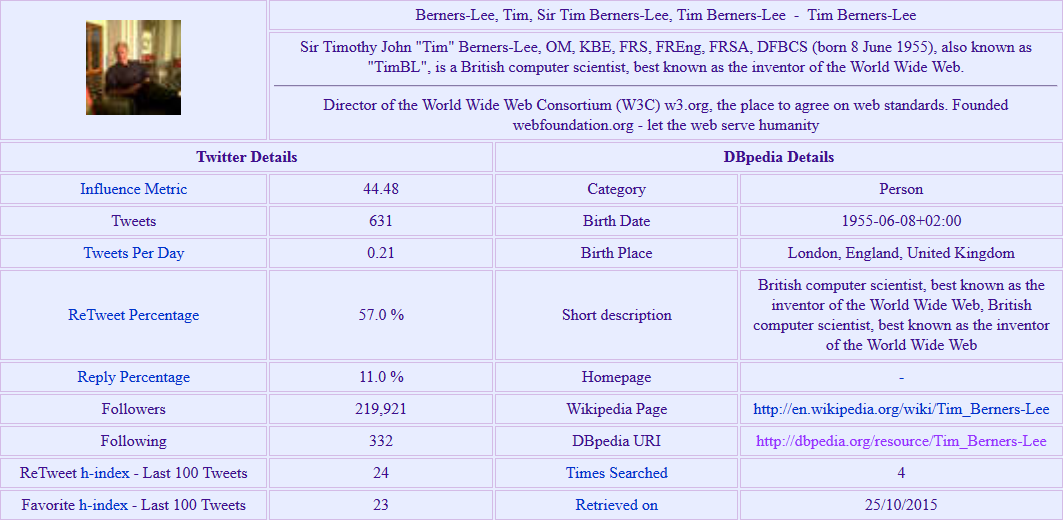 Benefits of publishing IT data as LOD
Enriched IT data from multiple domains

Increased data value

Multiple distinct datasets are treated as one

Twitter Accounts have specific type (e.g. Person, Place, Event, Press, etc)

More interesting questions … and answers
Questions (enriched!)
Q2.1: Can you find IT and DBpedia data regarding @BarackObama?

Q2.2: Can you find the top-10 influential Persons ?

Q2.3: Can you find the top-5 most followed Companies?

Q2.4: Can you enrich the results of Q1.3 (similar accounts of  @BarackObama) ?

Q2.5: Can you show me information from different sources regarding @Oracle ?
Questions (enriched!)
Q2.1: Can you find IT and DBpedia data regarding @BarackObama?

Q2.2: Can you find the top-10 influential Persons ?

Q2.3: Can you find the top-5 most followed Companies?

Q2.4: Can you enrich the results of Q1.3 (similar accounts of  @BarackObama) ?

Q2.5: Can you show me information from different sources regarding @Oracle ?
Question 2.1 (IT & Dbpedia ontology)
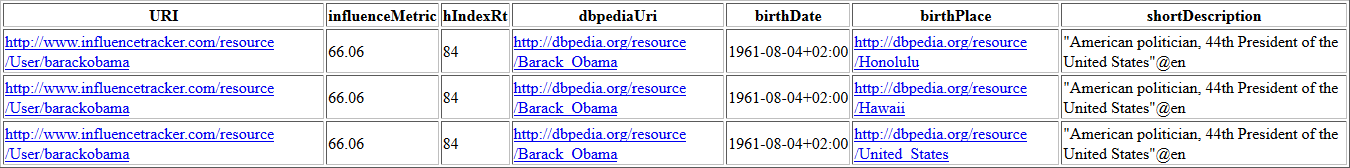 Questions (enriched!)
Q2.1: Can you find IT and DBpedia data regarding @BarackObama?

Q2.2: Can you find the top-10 influential Persons ?

Q2.3: Can you find the top-5 most followed Companies?

Q2.4: Can you enrich the results of Q1.3 (similar accounts of  @BarackObama) ?

Q2.5: Can you show me information from different sources regarding @Oracle ?
Question 2.2 (IT & Dbpedia ontology)
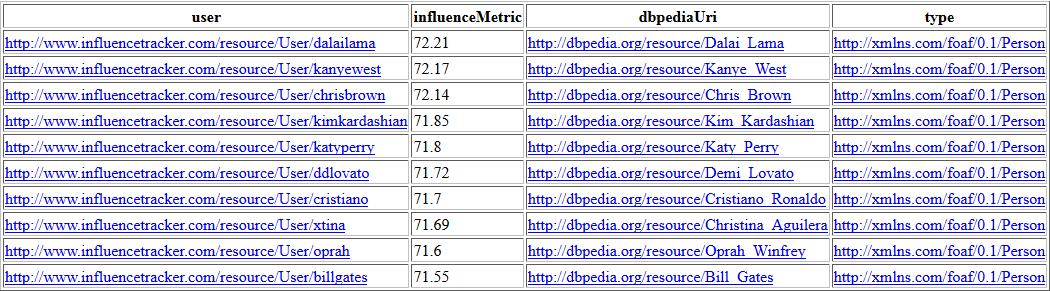 Question 2.2 (more specific) (IT & Dbpedia ontology)
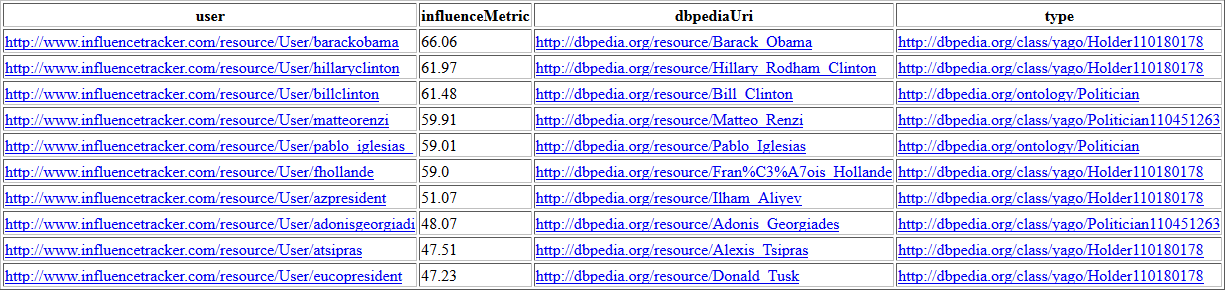 Questions (enriched!)
Q2.1: Can you find IT and DBpedia data regarding @BarackObama?

Q2.2: Can you find the top-10 influential Persons ?

Q2.3: Can you find the top-5 most followed Companies?

Q2.4: Can you enrich the results of Q1.3 (similar accounts of  @BarackObama) ?

Q2.5: Can you show me information from different sources regarding @Oracle ?
Question 2.3 (IT & Dbpedia ontology)
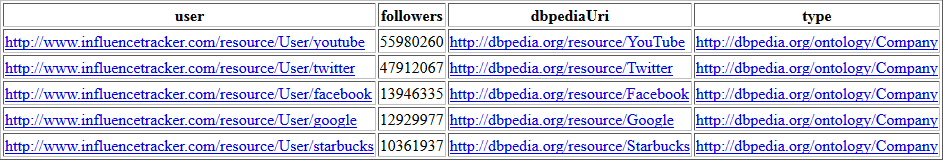 Questions (enriched!)
Q2.1: Can you find IT and DBpedia data regarding @BarackObama?

Q2.2: Can you find the top-10 influential Persons ?

Q2.3: Can you find the top-5 most followed Companies?

Q2.4: Can you enrich the results of Q1.3 (similar accounts of  @BarackObama) ?

Q2.5: Can you show me information from different sources regarding @Oracle ?
Question 2.4 (IT & Dbpedia ontology)
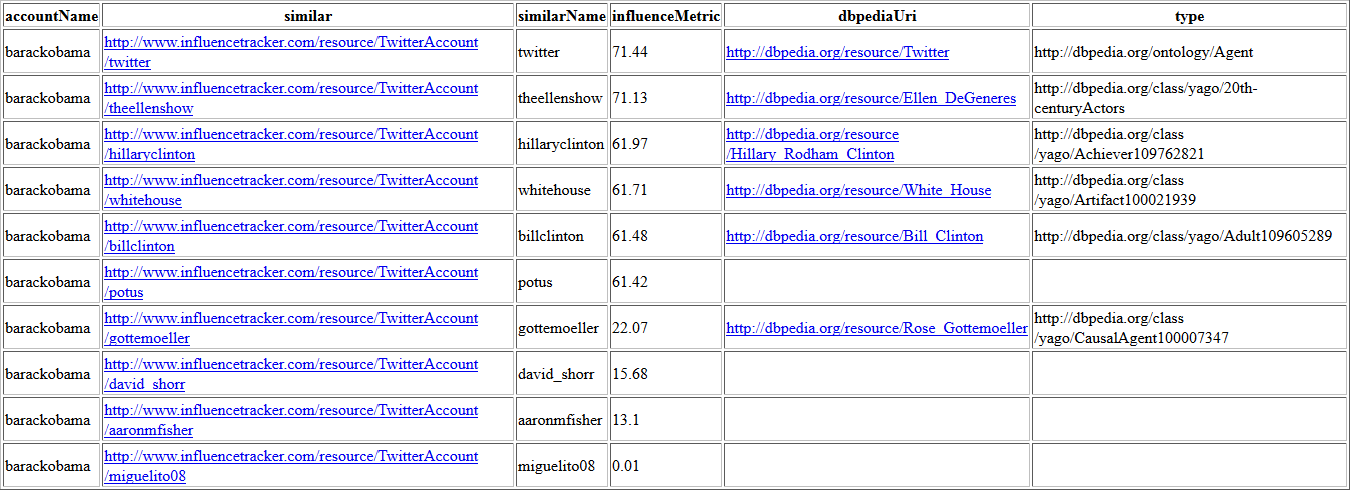 Questions (enriched!)
Q2.1: Can you find IT and DBpedia data regarding @BarackObama?

Q2.2: Can you find the top-10 influential Persons ?

Q2.3: Can you find the top-5 most followed Companies?

Q2.4: Can you enrich the results of Q1.3 (similar accounts of  @BarackObama) ?

Q2.5: Can you show me information from different sources regarding @Oracle ?
Question 2.5 (IT & Dbpedia & LinkedEconomy ontology)
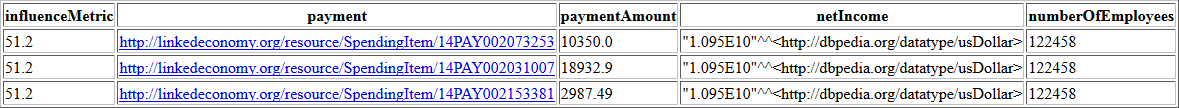 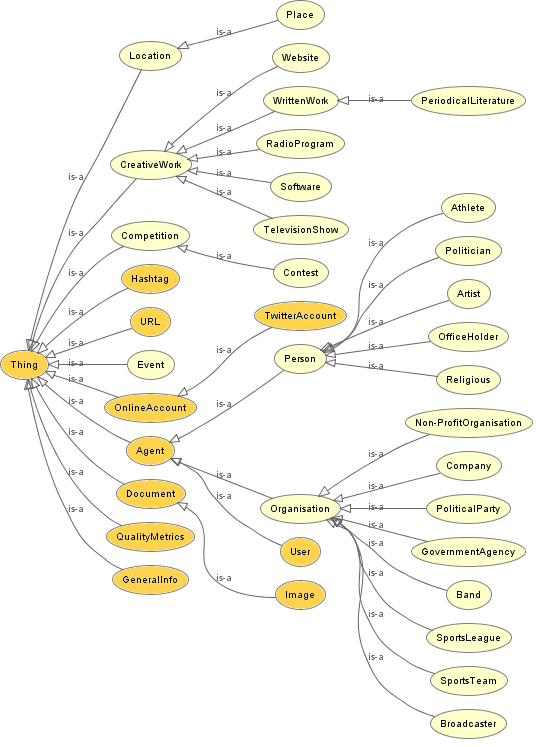 The combined ontological scheme
IT ontology
DBpedia ontology
Conclusions
InfluenceTracker.com offers:
Influence Metric
Real-time statistics, diagrams, etc.
Comparison of Twitter Cccounts
Semantic capabilities for combining social content
Similarity (in terms of content) of Accounts
Creativity in questions
Enriched available data through LOD
Real world entities (Persons, Companies, Places, etc.) and sub entities (Politicians, Actors, Athletes, etc.)
Influence Metric per domain
Smarter questions
More useful answers
www.InfluenceTracker.com
Enjoy our site, discover your influence !
Research  Search Multiple Account functionality

Find your similar Accounts !
Notify us and we will create your similarity network !

Enjoy semantic search in a social world (Twitter)
Send us questions, we will create the semantification and return you the results
Example of Similarity Network
[Speaker Notes: Μπορείς να βάλεις το network του @matteorenzi !!!]
Example of Similarity Network
[Speaker Notes: Μπορείς να βάλεις το network του @matteorenzi !!!]
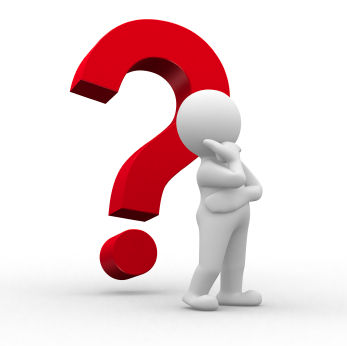 QUESTIONS ?
SPARQL
Queries
Question 1.1 (IT ontology)
PREFIX it: <http://www.influencetracker.com/ontology#>

SELECT ?link
WHERE {
<http://www.influencetracker.com/resource/User/smapinfo> it:includedUrl ?actualUrl .
?actualUrl it:url ?link .
}
[Speaker Notes: http://www.influencetracker.com:8890/sparql
Delete “Default Data Set Name (Graph IRI)”]
Question 1.2 (IT ontology)
PREFIX it: <http://www.influencetracker.com/ontology#>

SELECT ?account ?accountName ?influenceMetric ?hashtagName
FROM <http://influenceTracker/twitterGraph>
WHERE {
?account foaf:accountName ?accountName .
?user foaf:account ?account ;
           it:hasQualityMetrics ?qm ;
           it:includedHashtag <http://www.influencetracker.com/resource/Hashtag/breaking> .
?qm it:influenceMetric ?influenceMetric .
<http://www.influencetracker.com/resource/Hashtag/breaking> it:hashtag ?hashtagName .
}
ORDER BY DESC (?influenceMetric)
LIMIT 10
[Speaker Notes: http://www.influencetracker.com:8890/sparql
Delete “Default Data Set Name (Graph IRI)”]
Question 1.3 (IT ontology)
PREFIX it: <http://www.influencetracker.com/ontology#>

SELECT ?accountName ?similar ?similarName ?influenceMetric
FROM <http://influenceTracker/twitterGraph>
FROM <http://influenceTracker/twitterSimilarity>
WHERE { 
<http://www.influencetracker.com/resource/TwitterAccount/barackobama> foaf:accountName ?accountName ;
         it:hasSimilar ?similar .
?similar foaf:accountName ?similarName .
?user foaf:account ?similar ;
           it:hasQualityMetrics ?qm .
?qm it:influenceMetric ?influenceMetric .
}
ORDER BY DESC (?influenceMetric)
[Speaker Notes: http://www.influencetracker.com:8890/sparql
Delete “Default Data Set Name (Graph IRI)”]
Question 2.1 (IT & Dbpedia ontology)
PREFIX it: <http://www.influencetracker.com/ontology#>
PREFIX dbpedia-owl: <http://dbpedia.org/ontology/>
PREFIX dbpprop: <http://dbpedia.org/property/>

SELECT (<http://www.influencetracker.com/resource/User/barackobama> AS ?URI) ?influenceMetric ?hIndexRt ?dbpediaUri ?birthDate ?birthPlace ?shortDescription
WHERE {
GRAPH <http://influenceTracker/twitterGraph> {
<http://www.influencetracker.com/resource/User/barackobama> it:hasQualityMetrics ?qm;
         foaf:account ?account .
?qm it:influenceMetric ?influenceMetric ; it:hIndexRt ?hIndexRt .
}
GRAPH <http://influenceTracker/dbpediaGraph> {
?account it:dbpediaUri ?dbpediaUri .
}
SERVICE <http://dbpedia.org/sparql> {
?dbpediaUri dbpedia-owl:birthDate ?birthDate ;
           dbpprop:birthPlace ?birthPlace ;
          dbpprop:shortDescription ?shortDescription .
}
}
[Speaker Notes: http://www.influencetracker.com:8890/sparql
Delete “Default Data Set Name (Graph IRI)”]
Question 2.2 (IT & Dbpedia ontology)
PREFIX it: <http://www.influencetracker.com/ontology#>
PREFIX foaf: <http://xmlns.com/foaf/0.1/>

SELECT ?user ?influenceMetric ?dbpediaUri ?type
WHERE {
GRAPH <http://influenceTracker/twitterGraph> {
?user it:hasQualityMetrics ?qm; foaf:account ?account .
?qm it:influenceMetric ?influenceMetric .
}
GRAPH <http://influenceTracker/dbpediaGraph> {
?account it:dbpediaUri ?dbpediaUri .
FILTER (!regex(?dbpediaUri, 'http://el.dbpedia.org')) . 
FILTER (!regex(?dbpediaUri, '\u0027')) .
}
SERVICE <http://dbpedia.org/sparql> {
?dbpediaUri rdf:type ?type.
FILTER (?type = foaf:Person)  .  OR FILTER ( (?type = yago:Politician110451263) || (?type = yago:Holder110180178) || (?type = dbpedia-owl:Politician) ) .
}
}
ORDER BY DESC (?influenceMetric)
LIMIT 10
[Speaker Notes: http://www.influencetracker.com:8890/sparql
Delete “Default Data Set Name (Graph IRI)”]
Question 2.3 (IT & Dbpedia ontology)
PREFIX it: <http://www.influencetracker.com/ontology#>
PREFIX dbpedia-owl: <http://dbpedia.org/ontology/>

SELECT ?user ?followers ?dbpediaUri ?type
WHERE {
GRAPH <http://influenceTracker/twitterGraph> {
?user it:hasGeneralInfo ?gi ;
foaf:account ?account .
?gi it:followers ?followers .
}
GRAPH <http://influenceTracker/dbpediaGraph> {
?account it:dbpediaUri ?dbpediaUri .
FILTER (!regex(?dbpediaUri, 'http://el.dbpedia.org'))
FILTER (!regex(?dbpediaUri, '\u0027'))
}
SERVICE <http://dbpedia.org/sparql> {
?dbpediaUri rdf:type ?type.
FILTER (?type = dbpedia-owl:Company)
}
}
ORDER BY DESC (?followers)
LIMIT 5
[Speaker Notes: http://www.influencetracker.com:8890/sparql
Delete “Default Data Set Name (Graph IRI)”]
Question 2.4 (IT & Dbpedia ontology)
PREFIX it: <http://www.influencetracker.com/ontology#>

SELECT str(?accountName) as ?accountName ?similar str(?similarName) as ?similarName ?influenceMetric ?dbpediaUri (MIN(STR(?type)) AS ?type)
FROM <http://influenceTracker/twitterGraph>
FROM <http://influenceTracker/twitterSimilarity>
FROM <http://influenceTracker/dbpediaGraph>
WHERE { 
<http://www.influencetracker.com/resource/TwitterAccount/barackobama> foaf:accountName ?accountName ;
         it:hasSimilar ?similar .
?similar foaf:accountName ?similarName .
OPTIONAL {
?similar it:dbpediaUri ?dbpediaUri .
?dbpediaUri rdf:type ?type .
} .
?user foaf:account ?similar ;
           it:hasQualityMetrics ?qm .
?qm it:influenceMetric ?influenceMetric .
}
ORDER BY DESC (?influenceMetric)
[Speaker Notes: http://www.influencetracker.com:8890/sparql
Delete “Default Data Set Name (Graph IRI)”]
Question 2.5 (IT & Dbpedia & LinkedEconomy ontology)
PREFIX gr: <http://purl.org/goodrelations/v1#>
PREFIX elod: <http://linkedeconomy.org/ontology#>
PREFIX dbpedia-owl: <http://dbpedia.org/ontology/>
SELECT ?influenceMetric ?payment (xsd:float(?amount) AS ?paymentAmount) ?netIncome ?numberOfEmployees
WHERE
{
GRAPH <http://influenceTracker/twitterGraph> {
<http://www.influencetracker.com/resource/User/oracle> it:hasQualityMetrics ?qm;
         foaf:account ?account .
?qm it:influenceMetric ?influenceMetric .
}
GRAPH <http://influenceTracker/dbpediaGraph> {
?account it:dbpediaUri ?dbpediaUri .
}
SERVICE <http://elod2.linkedeconomy.org:8890/sparql/> {
?payment  elod:hasExpenditureLine ?expLine ; rdf:type elod:SpendingItem .
?expLine elod:amount ?ups ; elod:seller <http://linkedeconomy.org/resource/Organization/800420948> .
?ups gr:hasCurrencyValue ?amount .
}
SERVICE <http://dbpedia.org/sparql> {
<http://dbpedia.org/resource/Oracle_Corporation> dbpedia-owl:netIncome ?netIncome ;
               dbpedia-owl:numberOfEmployees ?numberOfEmployees .
}
}
GROUP BY ?influenceMetric ?payment ?netIncome ?numberOfEmployees
[Speaker Notes: http://www.influencetracker.com:8890/sparql
Delete “Default Data Set Name (Graph IRI)”]